FTOF P1a Calibrations – RG-A fall 2018
v2.2.10
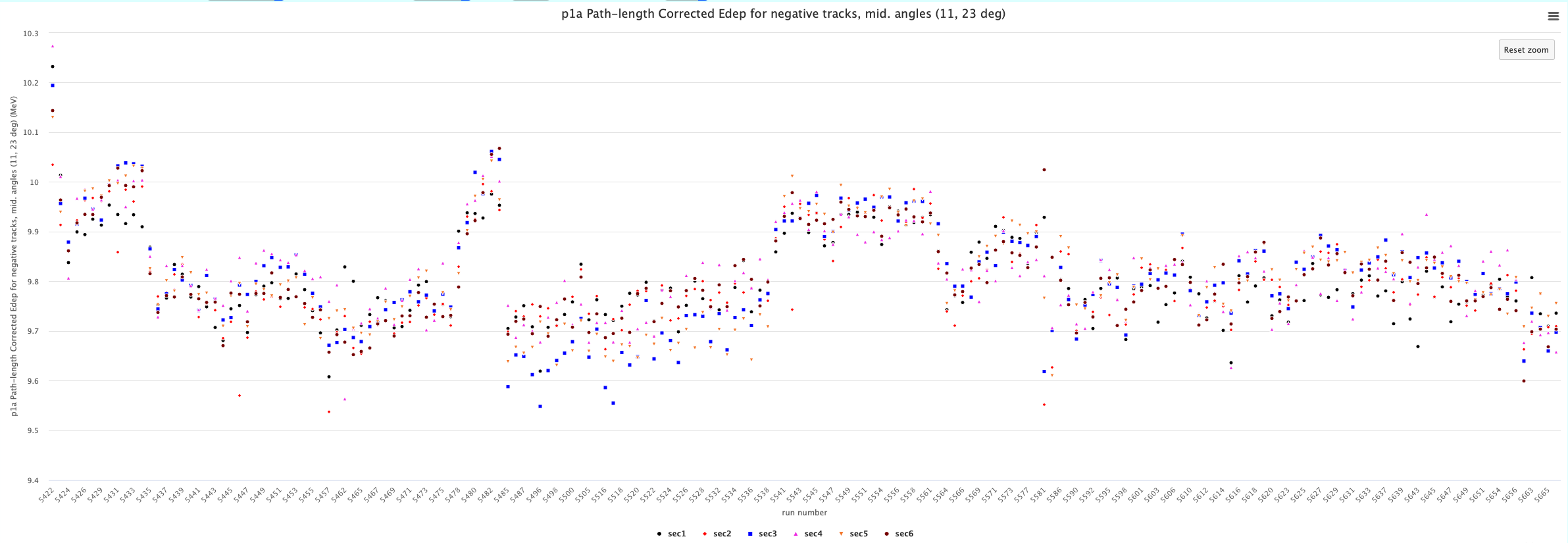 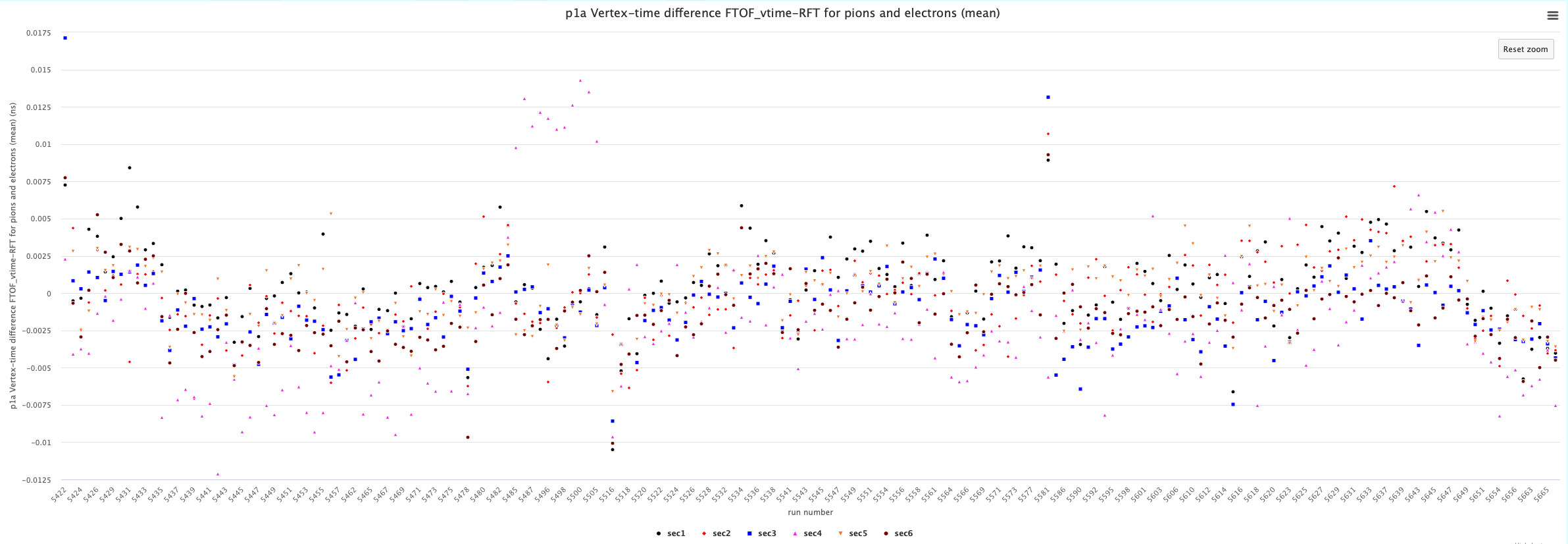 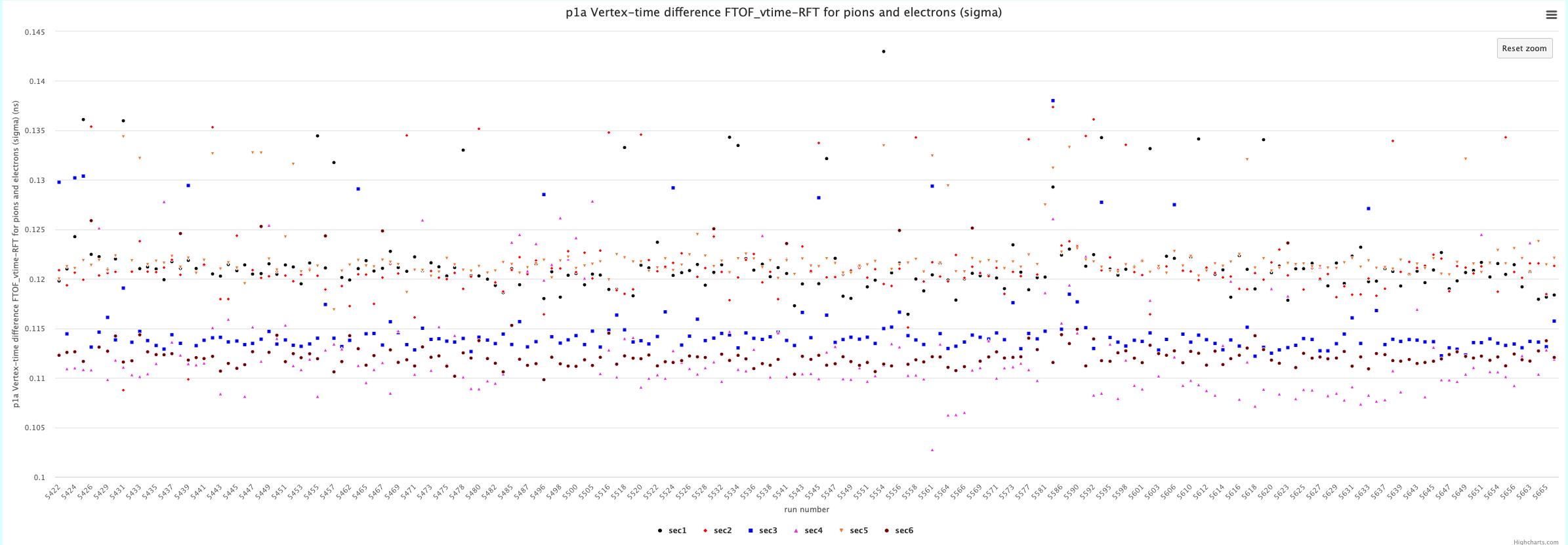 1
FTOF P1b Calibrations – RG-A fall 2018
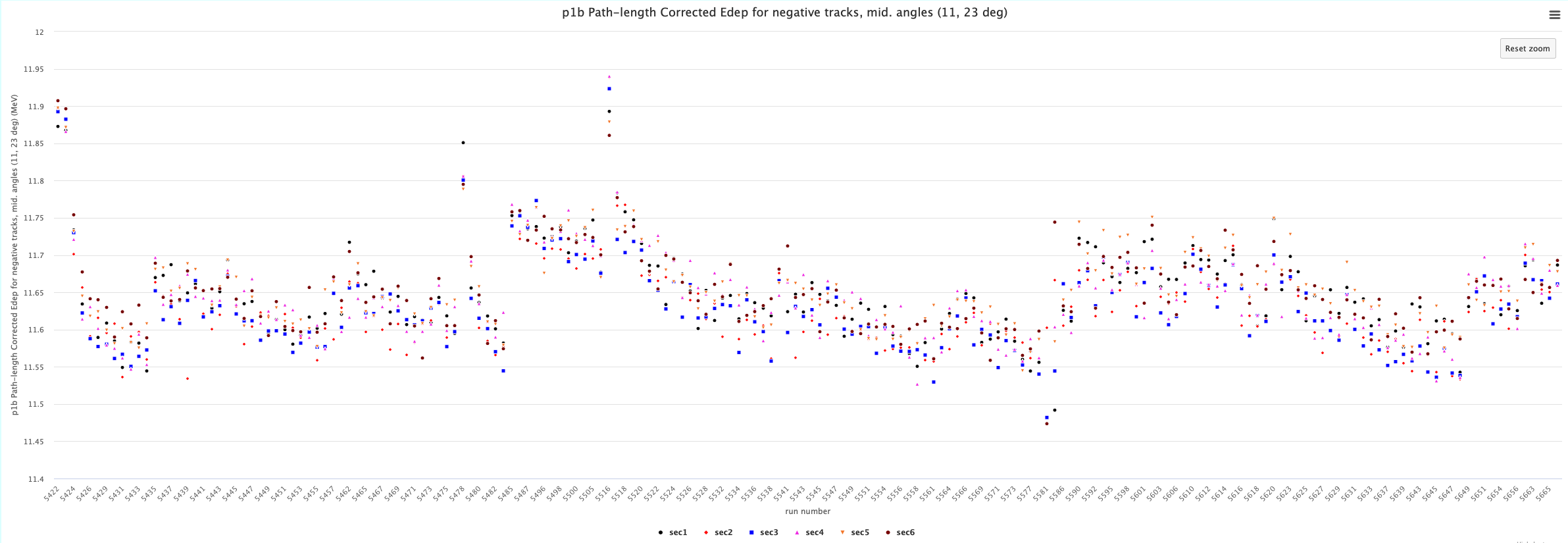 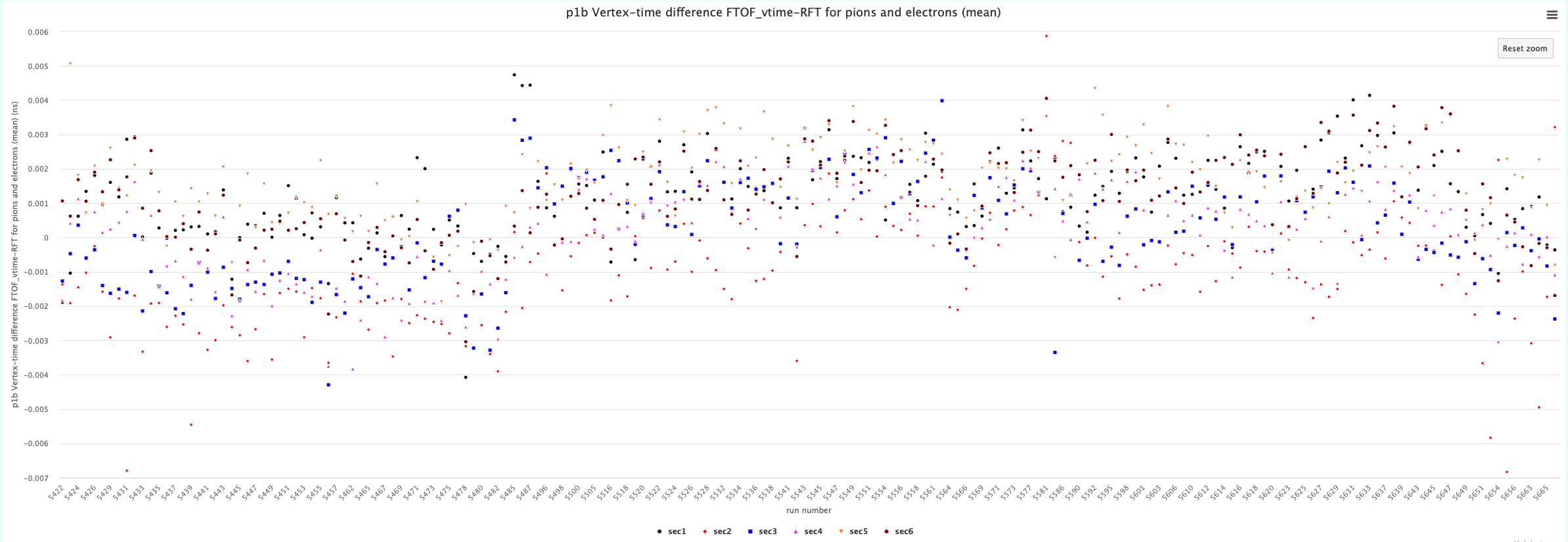 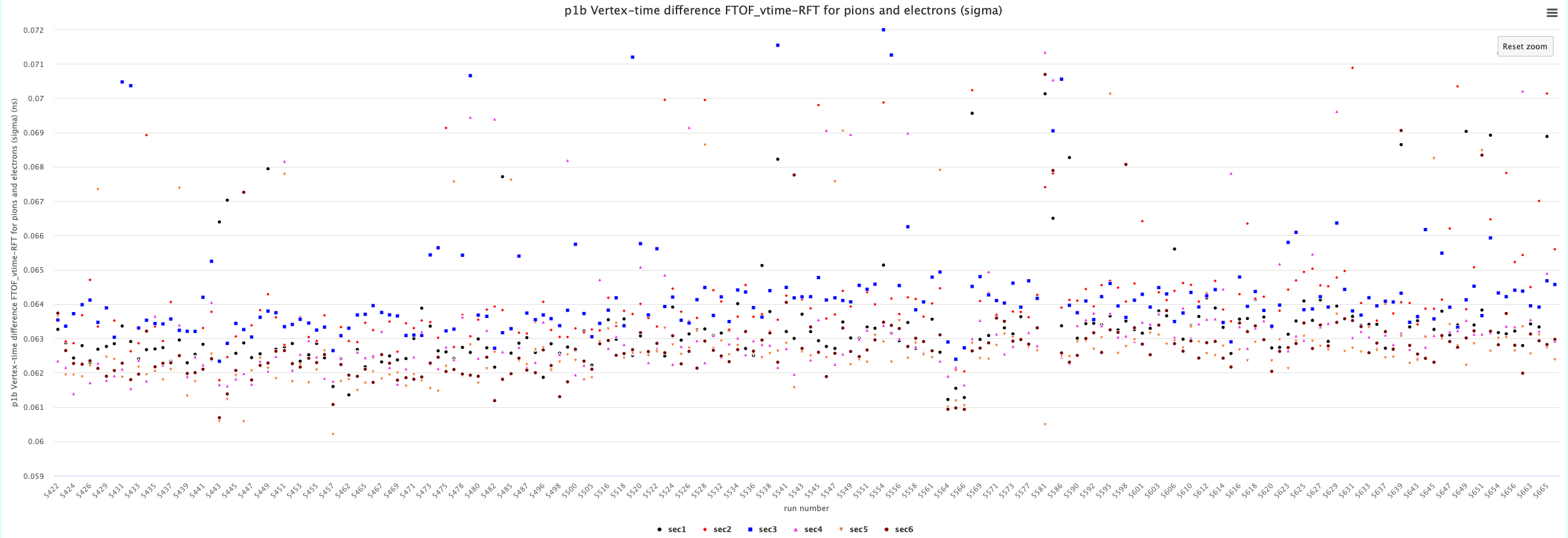 2
FTOF P2 Calibrations – RG-A fall 2018
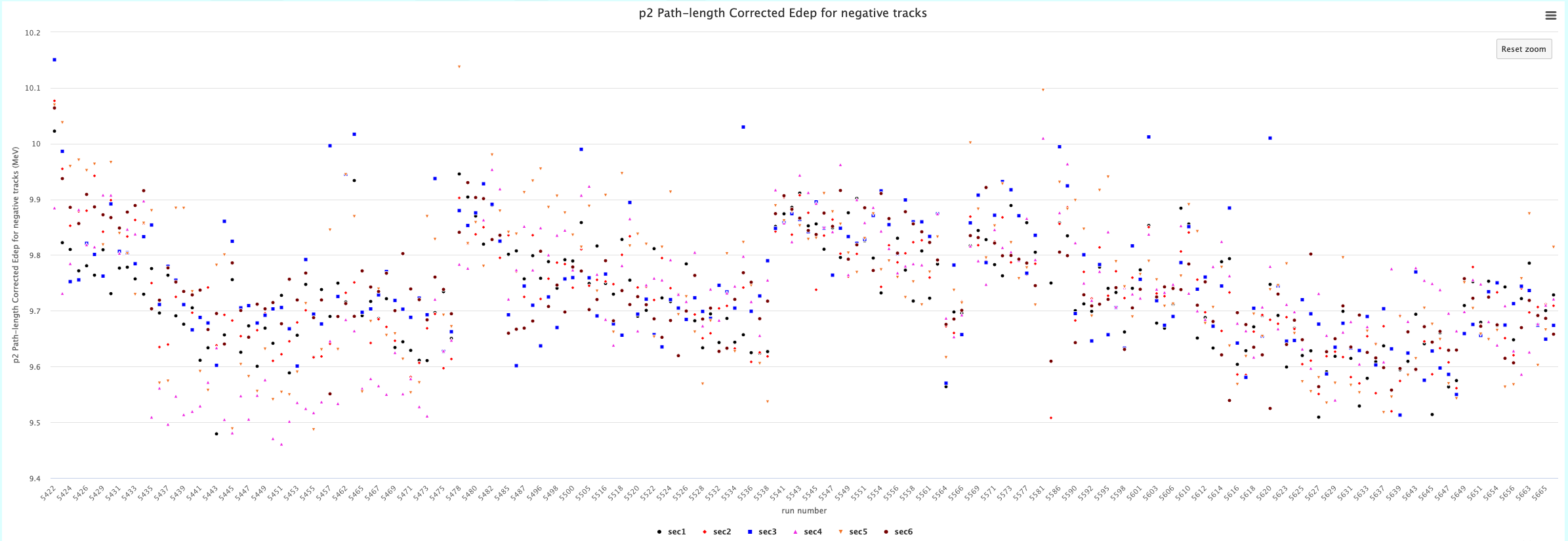 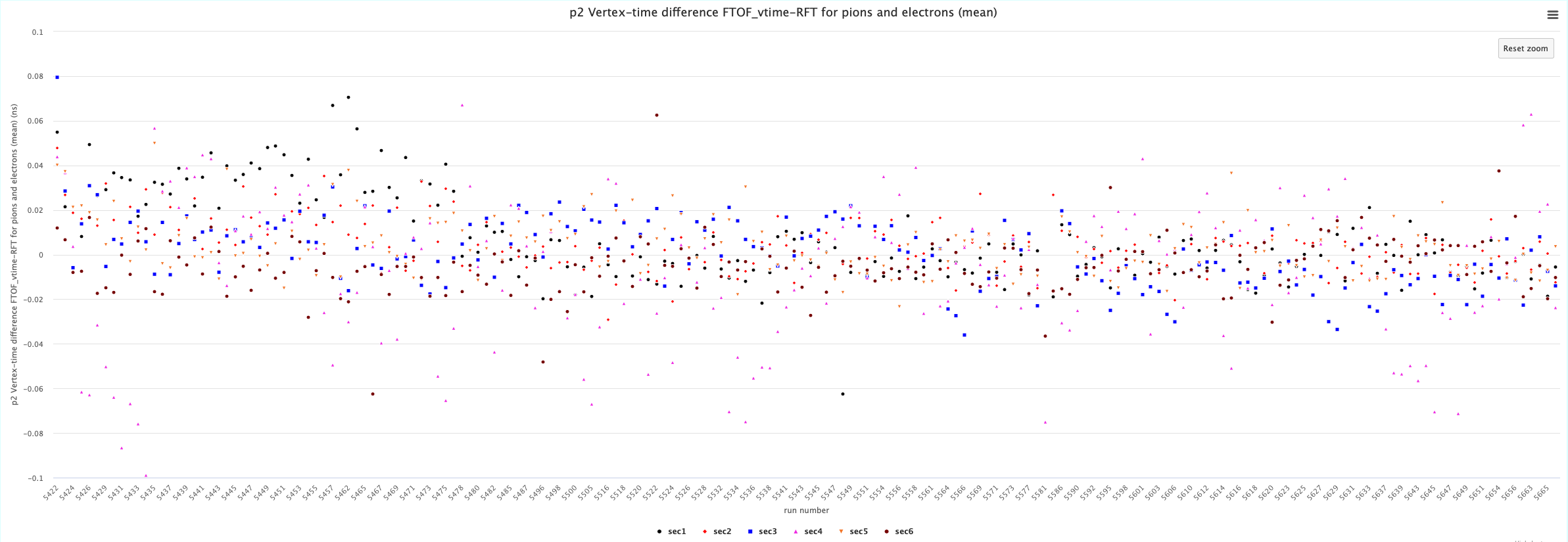 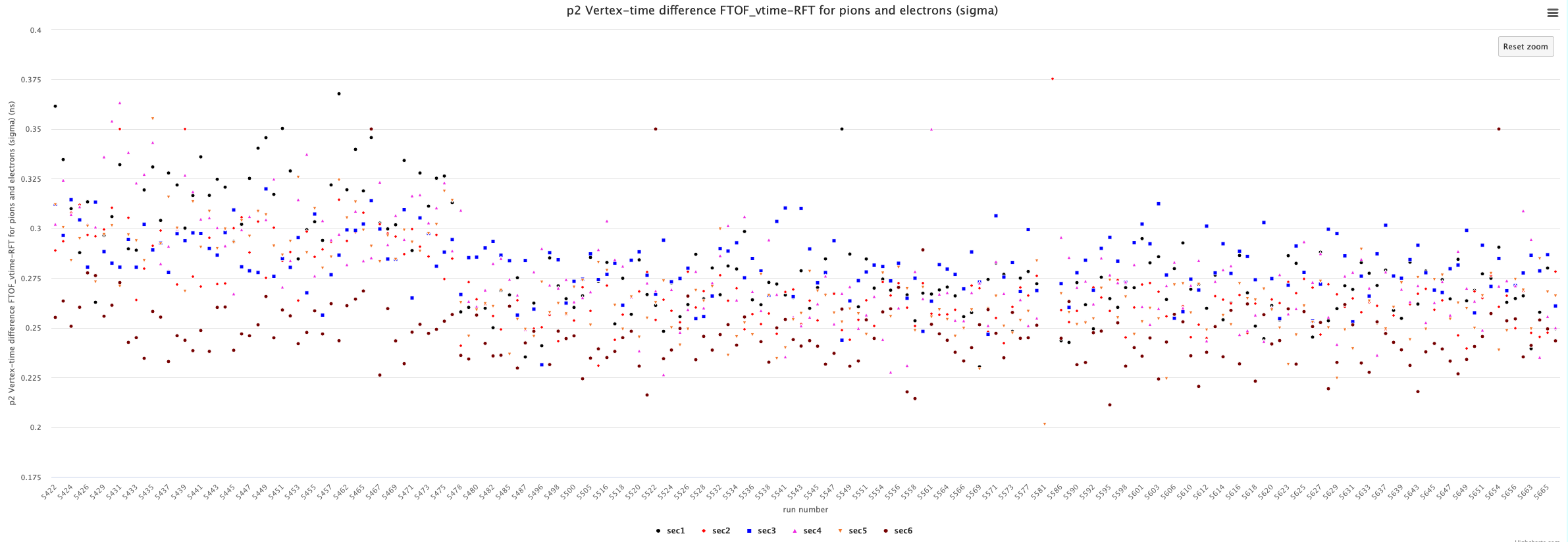 3
CTOF Calibrations – RG-A fall 2018
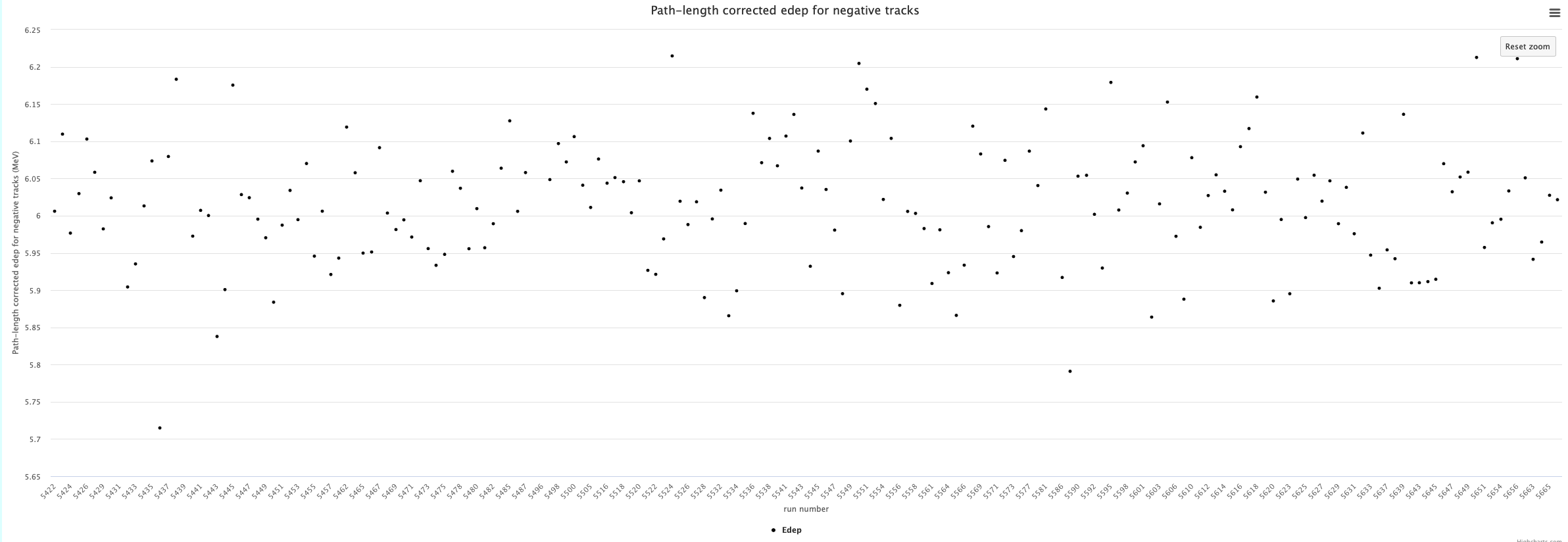 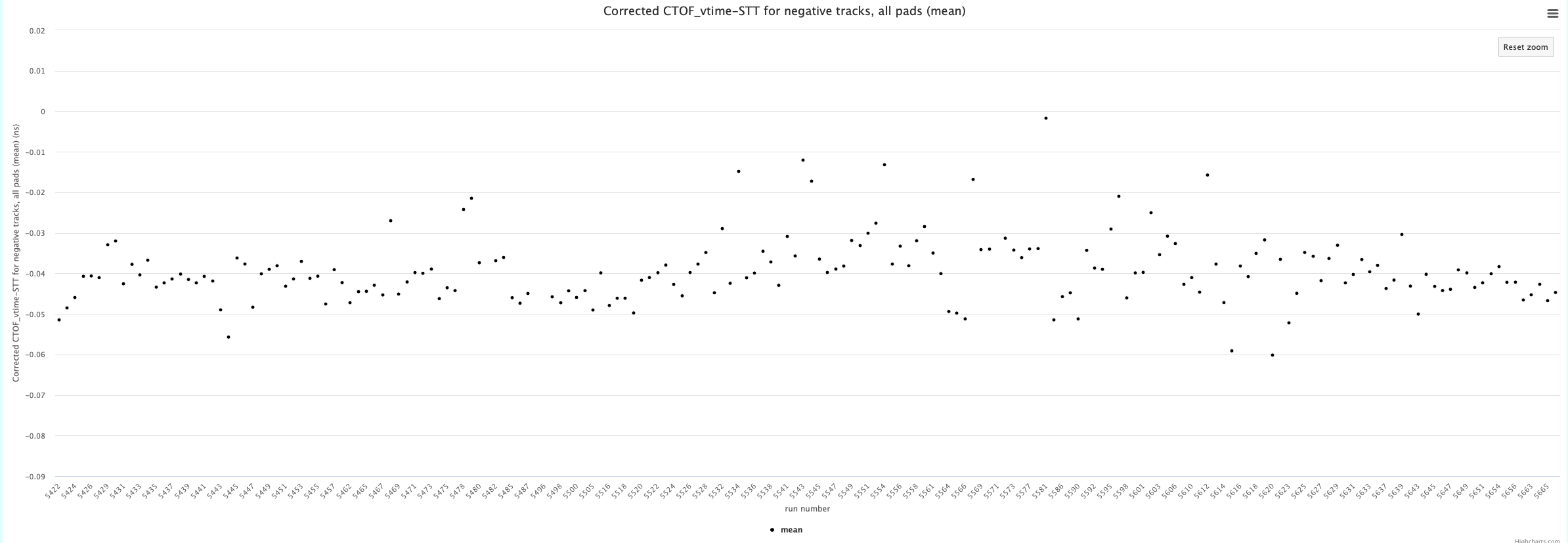 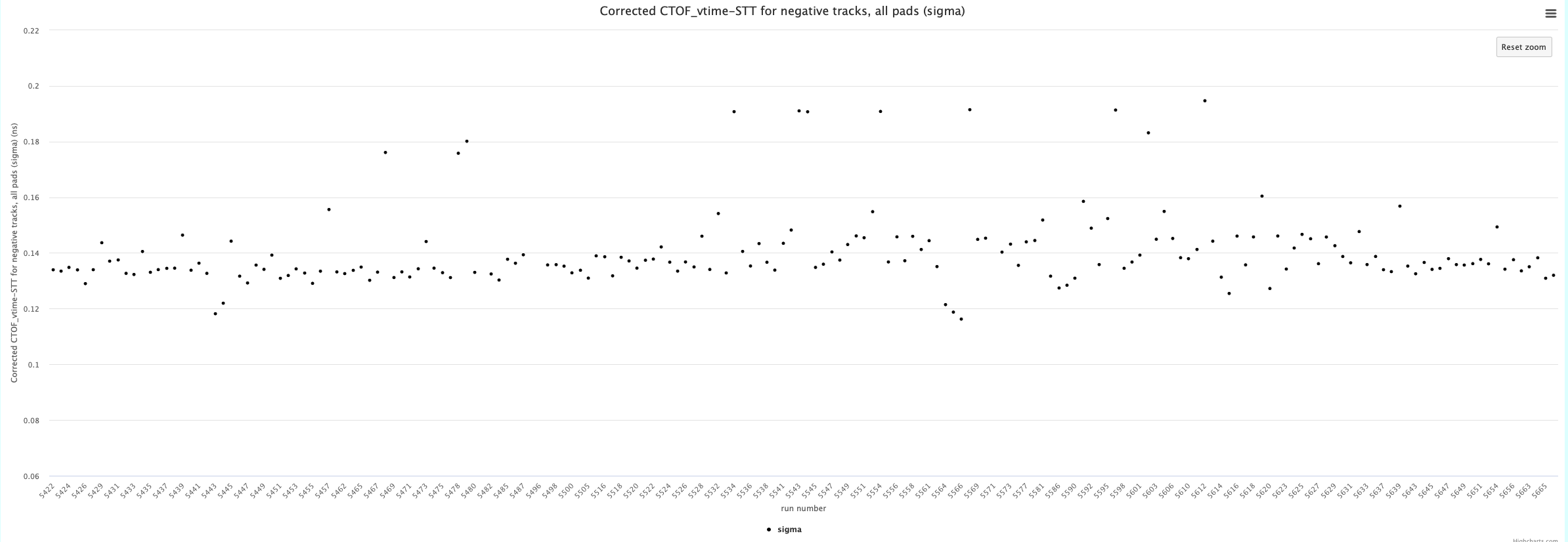 4
RG-A fall 2018 (outbending) – Fourth Pass-0
FTOF acceptable throughout the run range
CTOF:
vertex time mean shifted to -40 ps – verified to be artifact in timelines
Acceptable throughout the run range
5